Tautų įvairovė LietuvojeParengė: mokytoja metodininkė Rita ŠalkevičienėLukšių Vinco Grybo gimnazija
Karaimų kenesa Trakuose
Krymo karaimai tradicine apranga (XIX a.)
Karaimai
Karaimų namai Trakuose
Tradicinis karaimų valgis - kibinai
Lenkai
Lenkų tautiniai kostiumai
Lenkijos ir Lietuvos vėliavos
Rusai
Tradicinės rusų lėlytės - matrioškos
Rusijos ir Lietuvos vėliavos
Rusai
Rusų cerkvė
Rusiški pyragėliai ir samovaras
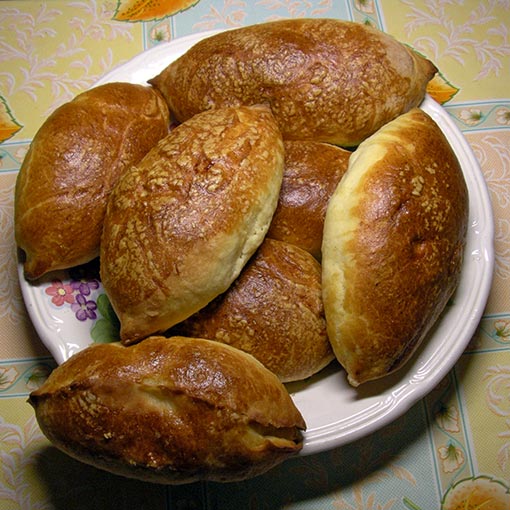 Žydai
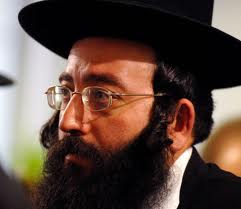 Žydų vėliava
Žydų sinagoga
Vilniaus sinagoga
Žydų patiekalai.  Menora.
Čigonai
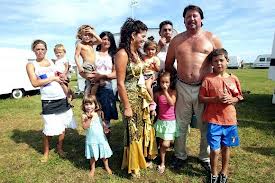 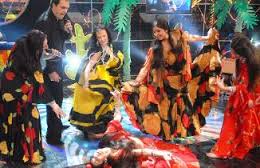 Čigonų vėliava
Čigonų taboras